“What Works for Work”
Session Eight:
Mnemonics & Simulation
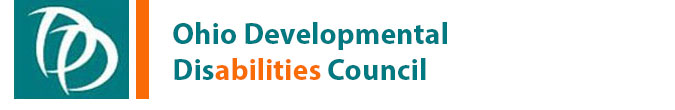 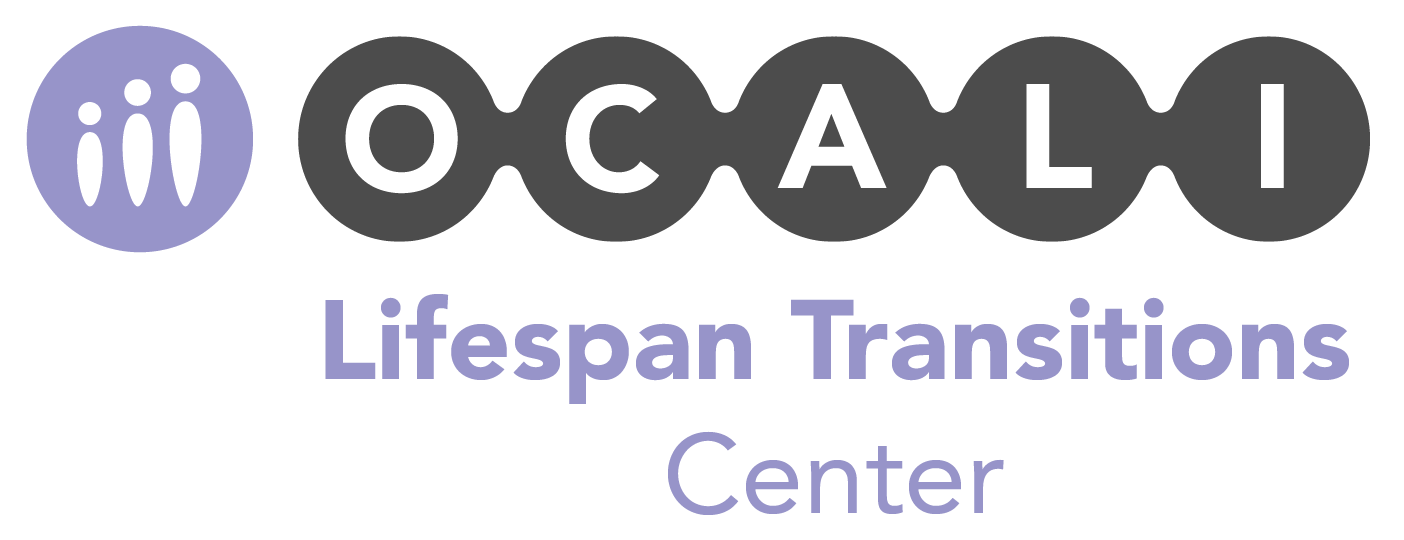 Mnemonics
“TGIF”
A Common Example of a Mnemonic
[Speaker Notes: TGIF is a common example of a mnemonic that means “Thank God It's Friday”]
Handout
Mnemonic page from Ohio Employment First Evidence Based Practices for Transition Youth Document
[Speaker Notes: Download document from the Session 8 web page or from this site https://ohioemploymentfirst.org/view.php?nav_id=454]
Mnemonics: Memory Devices
Memory devices: Help recall larger pieces of information
Types of mnemonics include 
Music, Name, Expression/Word, Model, Ode/Rhyme, Note Organization, Image, Connection, and Spelling Mnemonics

Do you use mnemonics with the individuals you teach or support? 
Discuss and give examples
[Speaker Notes: Facilitate a Discussion with participants: “Do you use mnemonics with your students? Which ones?”]
Examples
The next three slide offer examples of Mnemonics
Would these examples be helpful in any familiar situations?
“Thirty Days Hath September…”
Thirty days hath September, April, June and November. February has 28 alone. 
All the rest have 31 except in Leap year, that’s the time when February’s days are 29.
Desserts = Stressed
When you are stressed you eat desserts. 
‘Desserts’ is ‘stressed’ spelled backwards. 
Another trick- To remember the difference between dessert and desert, remember that dessert has two s’s like Strawberry Shortcake.
How to Set the Table
Anything with four letters goes on the left 
fork
Anything with five letters goes on the right, 
spoon, knife
Mnemonics using the LINCing routine
Extensively researched
Promotes understanding and recall of an important vocabulary term
Highly effective with ALL students
When consistently used with students for 3 weeks, students w/LD increased vocabulary scores 24%-29%
Students without LD increased vocabulary scores 16% – 19%
Most effective with middle school – high school age students
[Speaker Notes: For more examples and information on LINCing, visit this website
https://spedinstructionalstrategies.wordpress.com/reading-strategies/the-vocabulary-lincing-routine/]
What Is the Acronym “LINCS”
Components Described as 
Step One: List the parts
Step Two: Indicate (or Identify) a Reminding Word
Step Three: Note a LINCing Story
Step Four: Create a LINCing Picture
Step Five: Self-Test
[Speaker Notes: The acronym, ‘LINCS’, described all the components of the process. The process highlighted in this session focuses primarily on steps 1-4. Self-Test will be described in later slides.]
Using a LINCing Table
The next slide reviews the LINCing Table
The table is a template that is used in the LINCing process
Note that: 
The Term (Step 1) and the Reminding Term or Word (Step 3) are on the left side on the table 
The Definition (Step 2) is on the right side of the table
The Story (Step 4) and Picture (Step 5) are in the middle
This format visually ‘links’ Term and Definition by using the Story and Picture
Using LINCing Routine
[Speaker Notes: The Lincs table is made up of 5 different boxes. Specific information is recorded in each box – the Term, a Definition, a Reminding work, a Lincing story, and a Lincing Picture. The information below explains the LINCing routine steps in detail. The following slides will break it down and look at each step individually. 


Notes for facilitators and single viewer
The first time an instructor uses a LINCS Table, it is done as a whole group activity or directly facilitating the individual. Eventually, youth learn to construct LINCS Tables without assistance. 

The term – discuss and define the meaning of the word within the context of the lesson. Record the term on the form in box one. In this example, “Discount” is the term in box 1

A brief definition is written in box 2 – use ONLY the parts of the definition that are most essential for students to know. (reduce long definitions to their most essential parts). Box 2 definition is “The difference between the list price and the sale price”.

The reminding word in box 3 gives students auditory clues that will enable the to access their memory of the new term and the new term’s definition. It must SOUND similar to part of all of the new term, and it must be a word whose meaning is very familiar to the students. Box 3 is the reminding term which is “DISC”

The LINCing story in box 4 is a short phrase or sentence that enables students to connect or link the meaning of the new term to familiar background knowledge. It provides auditory and visual links between the reminding word and the meaning of the new term. AN EFFECTIVE story includes several characteristics: the story always contains the reminding work, the story always contains the meaning of the new term in some way. The story sometimes will contain the new term, the story is always short and simple. Box 4 is the Story, “I saved three dollars on a disk”. 

The LINCing picture in box 5 is a memory device that provides a visual memory link for the new term. The picture does not need to be sophisticated artwork – stick figures are fine. The linking pictures must include 3 characteristics: It MUST depict, in some way, the essential features of the new term’s definition, it must contain a part related to the reminding word and it must help the student remember the new terms definition. In the box 5 example there is a picture of a woman, carrying shopping bags that say Big Sale, 15 percent discount on Disks. The reminding term for the example was disc.]
LINCing Routine: Step One
Step 1. The term 
Discuss and define the meaning of the word within the context of the lesson. 
Record the term on the form.
[Speaker Notes: Step One: discuss and define the meaning of the word within the context of the lesson. 
Record the term on the form in box one.]
LINCing Routine: Step Two
Step 2. A brief definition is written in step two. 
Use ONLY the parts of the definition that are most essential for students to know. (reduce long definitions to their most essential parts)
LINCing Routine: Step Three
Step 3. The reminding word gives an auditory clue that will help someone remember the new term and the new term’s definition. 
It must SOUND similar to part or all of the new term, and it must be a real word whose meaning is very familiar.
[Speaker Notes: Building on Square 1 which contains the first part of the lincing routine which is the term you want to remember. In this case the example term is discount.
Rectangle 2 contains the second part of the lincing routine which is the definition. For this example, the definition of discount is the difference between the list price and the sale price. 
In this slide Square 3 is added as the third part of the lincing routine which is the reminding word. Again for our example word discount, the reminding word is ‘disc’.]
LINCing Routine: Step Four
Step 4 is the LINCing story 
A short phrase or sentence that enables a person to connect or link the meaning of the new term to familiar knowledge. 
It provides auditory and visual links between the reminding word and the meaning of the new term. 
An EFFECTIVE story always includes several characteristics:
The reminding word
The meaning of the new term 
Is short and simple
Step Four Example
[Speaker Notes: Building on Square 1 which contains the first part of the lincing routine which is the term you want to remember. In this case the example term is discount.
Rectangle 2 contains the second part of the lincing routine which is the definition. For this example, the definition of discount is the difference between the list price and the sale price. 
In this slide Square 3 is added as the third part of the lincing routine which is the reminding word. Again for our example word discount, the reminding word is ‘disc’.]
“Decree”To make a decision and force it on others.
Example of LINCing Story
Non-Example
Reminding word: Decide
LINCing Story: “He decided to go to town.”
No. Story does not remind of forcing a decision on others.
Reminding word: Decide
LINCing Story: “the dictator decided to force everyone to pay higher taxes.”  
YES. Story reminds of a decision being forced on others.
[Speaker Notes: This is an example of a Lincing story for the word ‘Decree”. One story fits the definition of a LINCing story because it includes the idea of being ‘forced’. The other does not.]
Fluorite:  A purple mineral used to make steel hard
Example of LINCing Story
Non-Example
Reminding word: Floor
LINKing Story: “The floor was messy.” 
NO. Story does not help you think of steel or the color purple.
Reminding word: Floor
LINKing Story: “My knee turned purple when it hit the hard, steel floor.”
YES. Story helps you think of steel and the color purple
[Speaker Notes: This is an example of a Lincing story for the word ‘Fluorite”. One story fits the definition of a LINCing story because it includes the color purple. The other does not.]
LINCing Routine: Step Five
Step 5 is the LINCing Picture
LINCing pictures provide a visual memory link for the new term
The picture does not need to be sophisticated artwork – stick figures are fine. 
LINCing pictures must: 
depict a component related to the Reminding Term or Word
reflect important ideas in the Definition
help the youth remember the new term’s definition
Step Five Example
[Speaker Notes: In this example, the final picture is the lady shopping The woman is carrying shopping bags that say ‘Big Sale’, ‘15 percent discount on Disks’. The reminding term for the example was ‘disc’. This pulls everything together and serves as a memory device for the reminding word “disc” . Because she saved money when the sale price reduced the cost of the disc, , the user is then reminded of the definition of “Discount”.]
Activity: Complete a LINCing Table for ‘Compromise’
[Speaker Notes: In small groups or individually, complete a LINCing table for the term, “Compromise’. Remind participants to use the information in the previous slides to assist in completing each step correctly. Especially steps 4 and 5. 
After tables are completed, ask for a few examples and discuss how the examples fit the required components of LINCing.

Step One: Term : Compromise
Step Two: Choose a brief definition for the term.
Step Three Identify a reminding word
Step Four: Note a LINCing story
Step Five: Create a LINCing picture]
LINCS is a Mnemonic.
Do you remember what it stands for?
L
I
N
C
S
List the parts
Indicate (or Identify) a Reminding Word
Note a LINCing Story
Create a LINCing Picture
Self-Test
[Speaker Notes: Facilitator: Use this opportunity for the participants to practice using a mnemonic. Ask group to identify the steps in LINCSShow only the items that come up on the slide. Not the answer. After the group has a chance to think, ask for shout outs for the steps. Click through each letter (the slide revels one letter at a time on each click)]
Final Step: Self-Test
Self-Test Forwards
Self Test Backwards
Say the New Word
Say the Reminder Word
Think of the LINCing Story
Think of the LINCing Picture
Say the meaning of the New Word
Check to see if correct
Say the meaning of the New Word
Think of the LINCing Picture
Think of the LINCing Story
Say the Reminder Word
Say the New Word
Check to see if correct
Activity: Practice the LINC routine
In a small group or with a partner:
Select one of the words on this slide
Use the LINCing process
Complete a LINCing Table
Share with others and ask for feedback
Amendment
Charitable
Mortified
Tirade
Perpetual
Wholesale
Abolitionist
[Speaker Notes: Facilitators may have blank paper available for use with this activity or can print and copy the full page slide of the blank LINCs table found on Slide 26.  Use one of these words to go through the LINC routine with a small group. This can be done individually as well.  
If time permits, ask each participant to share their LINCS Table.]
LINCing Table
[Speaker Notes: Optional: Print this slide as a full page and provide to participants to use with activity.]
Additional Resources
Videos that review memory strategies
Remembering Lists
The Fastest Way to Memorize
Improve Your Memory
[Speaker Notes: Additional ideas and in formation related to memory strategies can be found in the hyperlinks on this slide. 
These are the links that are attached to the hyperlinks: 
https://www.youtube.com/watch?v=Hwq5rJgkYUw&list=PLD08141649BB638CC
https://www.youtube.com/watch?v=TFP9rLPRI3g
https://www.youtube.com/watch?v=ic4HxQ0UZK4]
Simulation
[Speaker Notes: The next EBP in this session is Simulation. These pictures represent the use of simulation supported by technology. Driving simulator and golf simulator. Examples of Simulation in the community are widespread. Facilitators can survey the group and ask for examples of simulation. Facilitators should be prepared to offer 2 or 3 examples as well. Example: Military Flight Simulators, Simulated emergencies in hospitals, Rehearsing social situations]
Simulation: An Evidence Based Practice
Page from the Ohio Employment First Evidence Based Practices for Transition Youth 
Download document  from this link or the session eight Webpage
[Speaker Notes: This is Handout #4. Facilitators should ask the participants to find the page in the document and review briefly. 

Download link: https://ohioemploymentfirst.org/view.php?nav_id=193#block_286]
Definition of Simulation
Simulation uses materials and situations in instructional settings that approximate the natural conditions and the expected responses associated with applying performance skills and behaviors expected in community and work settings.
[Speaker Notes: Facilitators : Read the definition aloud and pause periodically to allow for processing. For example: 
Simulation. 
…uses materials and situations…
…in instructional settings…
…that approximate the natural conditions and …
…the expected responses associated with applying performance skills and behaviors…
…expected in community and work settings…

Ask for comments or clarifications. 
Request any brief comments related on the value or advantage of using simulation. More discussion will come in the next few slides.]
Let’s Look at a Few Examples
CVS Opening Mock Stores
CVS is ramping up its efforts to hire people with disabilities with a slew of new mock stores designed to help train this traditionally-underemployed demographic.
Each site features equipment characteristic of a typical CVS location. 
People with disabilities participate in classroom and hands-on training in both life and job-related skills, learning the tasks required for working in a CVS store or as a pharmacy technician. 
Shaun Heasley | November 13, 2017
[Speaker Notes: Additional notes from the news article for facilitators or viewers:
CVS opened one of the mock stores in November 2017 at the Arkansas Career Training Institute in Hot Springs, Ark. and two others — located in Fishersville, Va. and Johnstown, Pa. — are already up and running. The first site opened in Virginia in 2016 and the company said 41 people have completed the training program and 11 are now on the CVS payroll. Additional mock stores are expected to open in Baltimore, Plainwell, Mich., Smyrna, Tenn., Warm Springs, Ga. and Thelma, Ky. by spring 2018. 
https://researchautism.org/mock-cvs-store-prepares-transition-age-students-for-the-workforce/]
Simulation for Social Skill Development
Youth engage in simulations to rehearse routines, procedures, social responses, etc. 
Provides a ‘safe’ environment as preparation for performing in community, home or work sites
Expectation to move skill to authentic environment
[Speaker Notes: Ask group for examples of social strategies that use simulation as a method to teach social skills. Remind the group of SOCCESS – Session 5, Self-Monitoring. Situations-Options-Consequences-Choices-Strategies-SIMULATION. Video Modeling often includes simulation.]
Think-Pair-Share
Think: What are some examples of simulation strategies that you have used?
Pair: Discuss these examples with the person next to you
Share: Share one or two examples with the group.
[Speaker Notes: Group participants can offer examples of simulations and their effectiveness. Individual viewers can reflect on their own experience with simulation. If time permits, use flip charts to have the ”Pairs” record their examples and post for others to review.]
Additional Examples Simulation
Job interview simulation with community employers who do ”practice interviews” with students.
Many schools set up working cafes or coffee shops so students can learn work skills in a simulated setting.
Learning cooking, cleaning and living skills in a practice apartment.
Using computer software to practice making change for purchases or learning about the community.
Effects of Simulation to Teach Students With Disabilities Basic Finance Skills
This research article reviews the use of Simulation to teach the 20-step task of debit card use and expense and deposit tracking in a check register. 
Students involved were identified with a learning disability, autism, or emotional and behavioral disorder
Results: Students were able to generalize purchasing skills to new community settings up to 5 weeks after intervention.
[Speaker Notes: Research Article
https://journals.sagepub.com/doi/10.1177/0741932512448218]
OhioMeansJobs.com
OhioMeansJobs (OMJ) web site 
Youth may sign in and engage in virtual interview practice and watch video tutorials for interviewing
[Speaker Notes: Picture of OMJ webpage hyperlinks to the site
Link to virtual interview practice:
https://jobseeker.ohiomeansjobs.monster.com/PracticeInterviews.aspx]
The Future of Simulations
Holograms have been used in exhibits and movies to simulate people and experiences. 
In a movie called Marjorie Prime, a woman with beginning dementia was provided with a hologram of her deceased husband to be her companion. The hologram had conversations with her based on information that had been programmed into the computer memory about her life and shared experiences. The hologram also reminded her to take her medication.
News reports explained how SIRI acted as a ‘companion and friend’ to a young boy with autism. SIRI could endlessly answer his questions.
[Speaker Notes: Pause after reviewing the slide and ask for comments. Discuss what the participants might see as the advantages and disadvantages of the use of technology simulation.]
Virtual Reality
“Virtual reality technologies represent a simulation of real world training environments based on computer graphics. These can be useful as they allow instructors, therapists and service providers to offer a safe, repeatable and diversifiable environmental platform which can benefit the learning of individuals with ASD.”
[Speaker Notes: This is a simple cardboard VR headset. Note the black mobile phone that has been inserted in the bottom or the head set. The VR movies are projected from the phone and filtered though the special lenses.
(retrieved from https://network.autism.org.uk/good-practice/evidence-base/potential-virtual-reality-technologies-autistic-people July 30, 2018)]
Virtual Reality (VR) and Simulation
VR videos and specially designed VR goggles can provide an opportunity to experience other environments and settings without actually being there
This is a form of simulation
Virtual reality and computer-based training teach social skills to youth with autism. 
See handout #5
Assistive Technology and VR, webinar from the Center for Technology and Disability. 
See handout #6
[Speaker Notes: Handout #5 in PDF form is available for download from the Session webpage. (Virtual World Shows Promise For Teaching Social Skills)
Handout # in PDF form is available for download from the Session webpage. (Assistive Technology and VR: What VR Can Do For You)]
Wrap Up
Discuss:
What other ways might technology will be used in the future for simulation? 
How can teams expand the use of simulation in their plans to prepare youth for employment?
How can simulation be paired with current or potential strategies?
[Speaker Notes: Facilitators: As time permits, have teams or groups choose several questions from the slide and discuss. Have one person on the team or in the group take notes and share.]
Certificate of Completion
Please take a few minutes to complete a short eight-question survey. 
Response to the survey with 75% accuracy allows the learner to download a certificate of completion for the session.